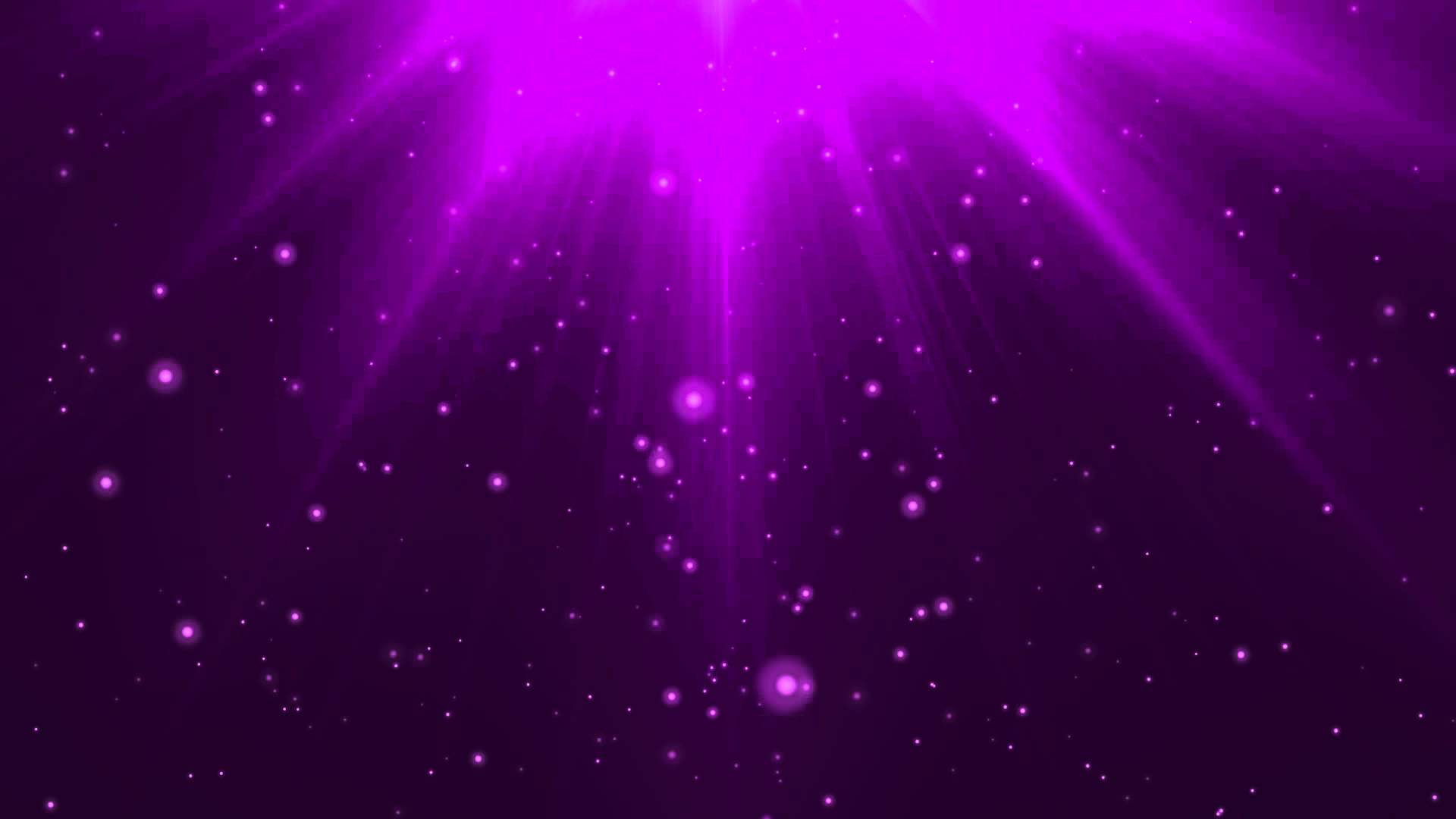 Welcome
Welcome
Welcome
to the…
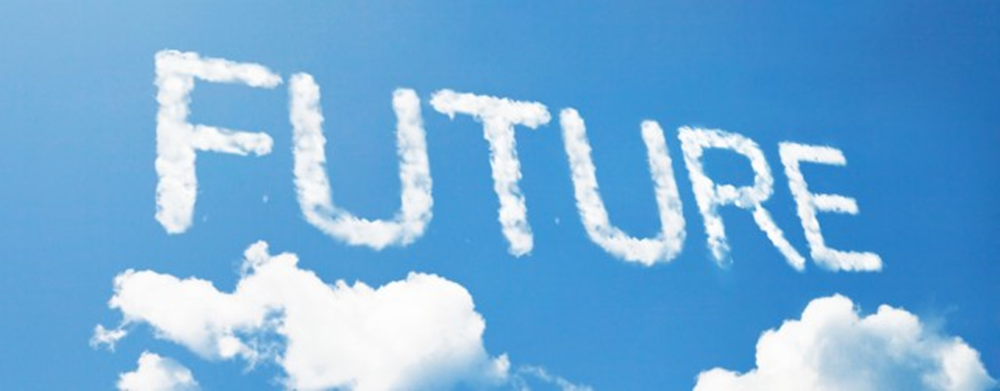 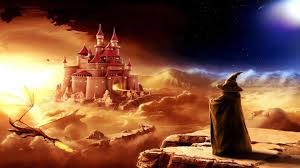 Science Fiction
Fantasy
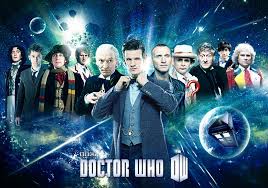 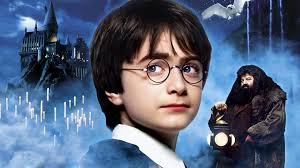 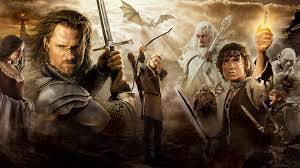 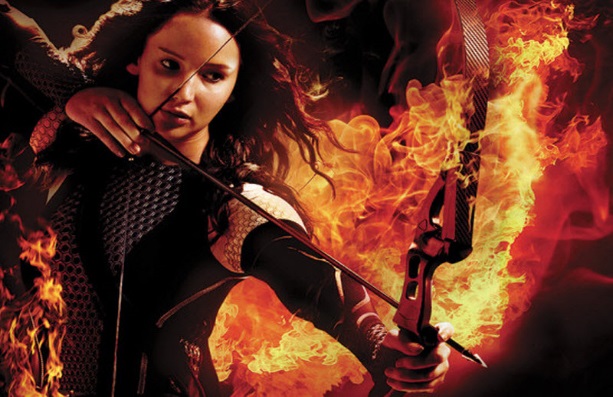 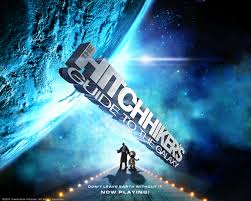 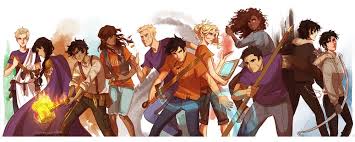 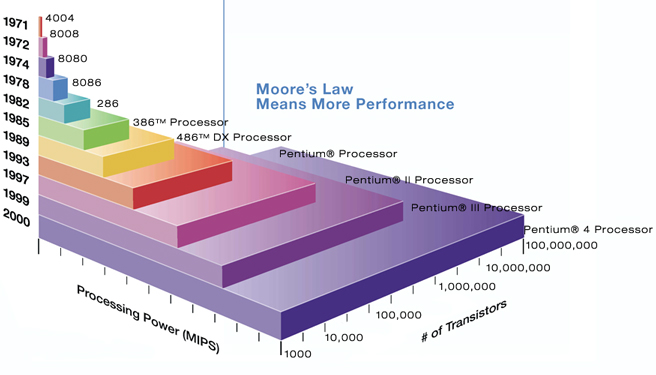